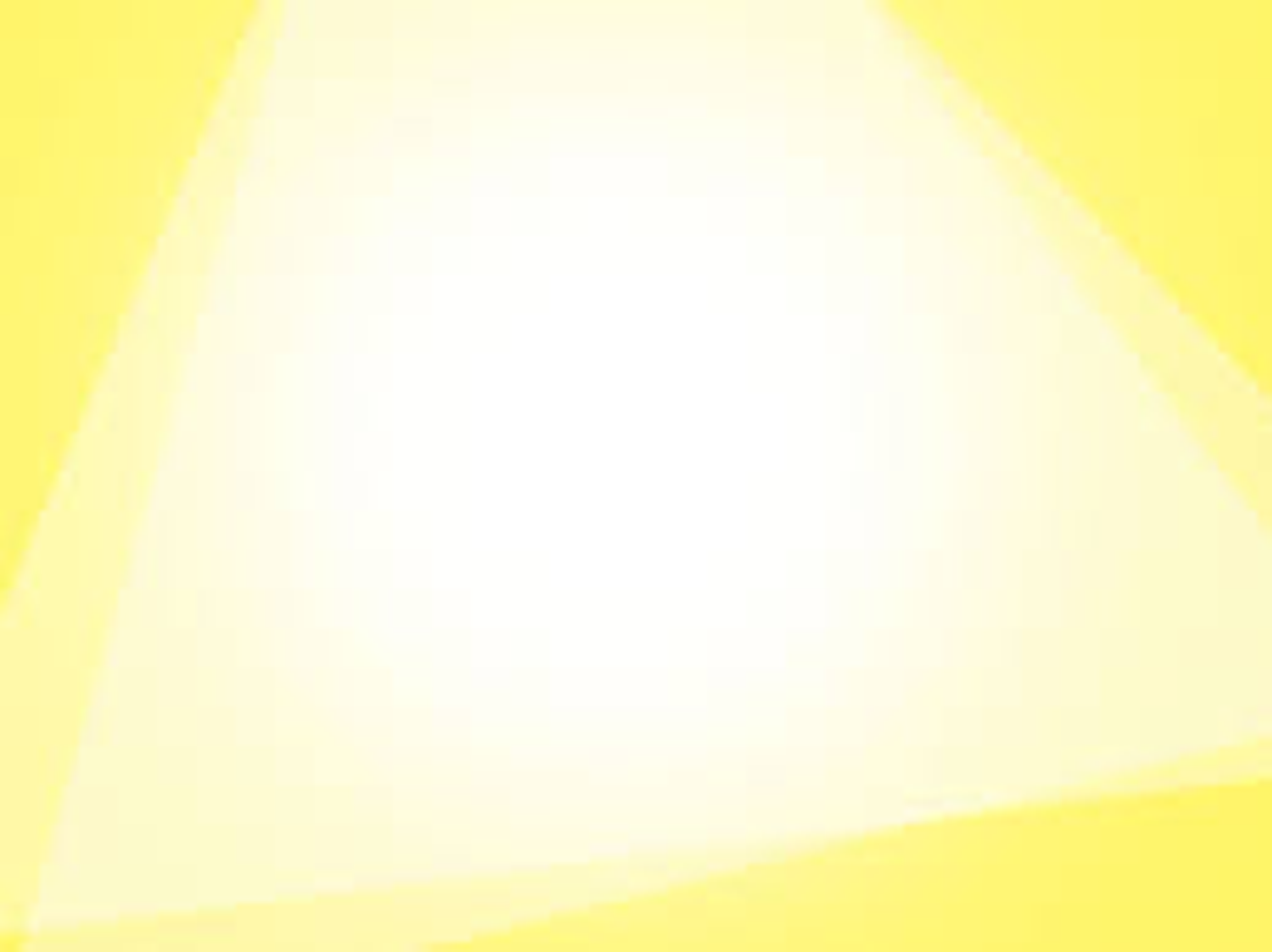 Sacrifice
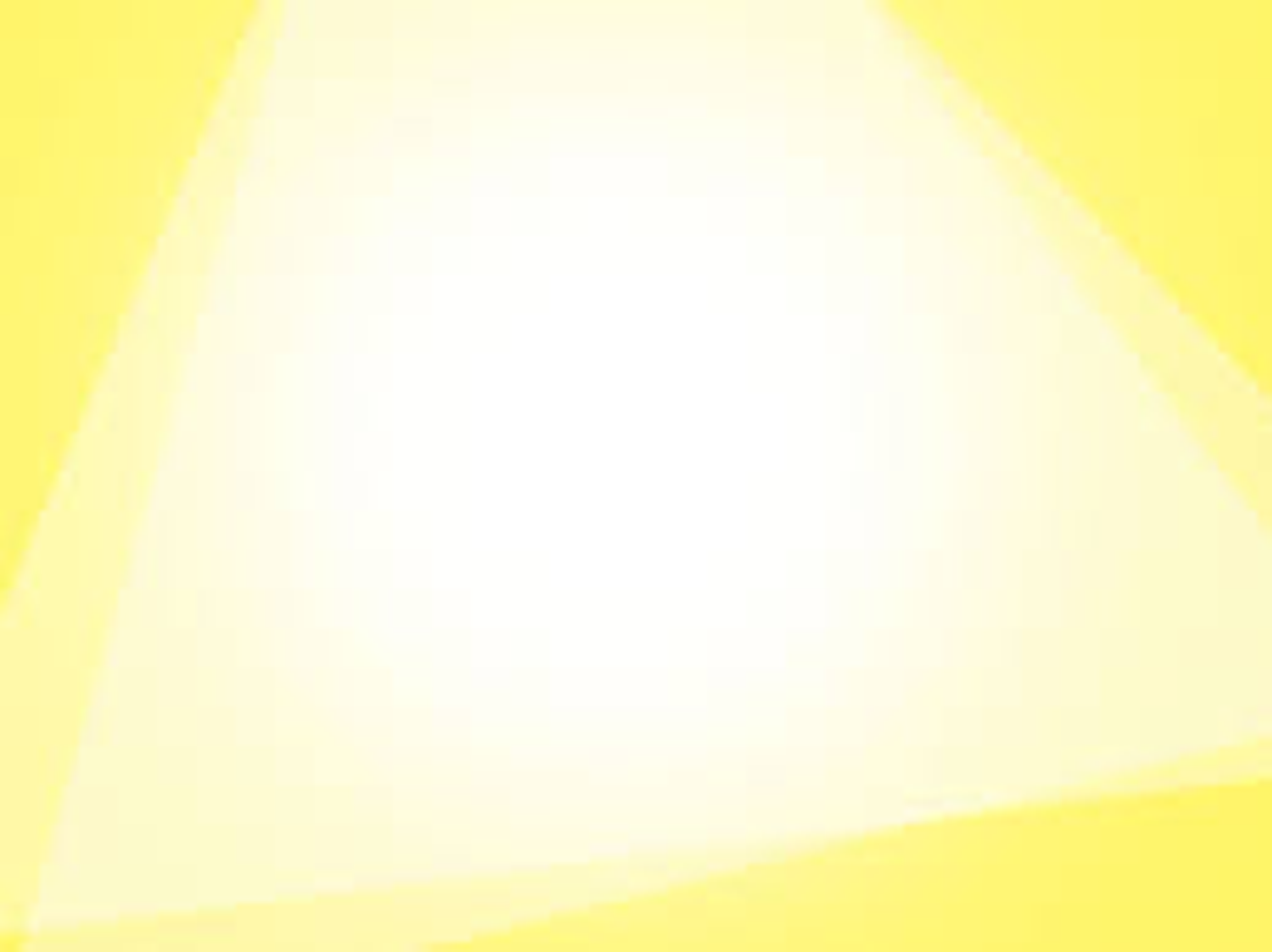 God’s Sacrifice
John 3:16 He gave His only Son 
Matthew 26:53,27:51-52 God had the power to stop it
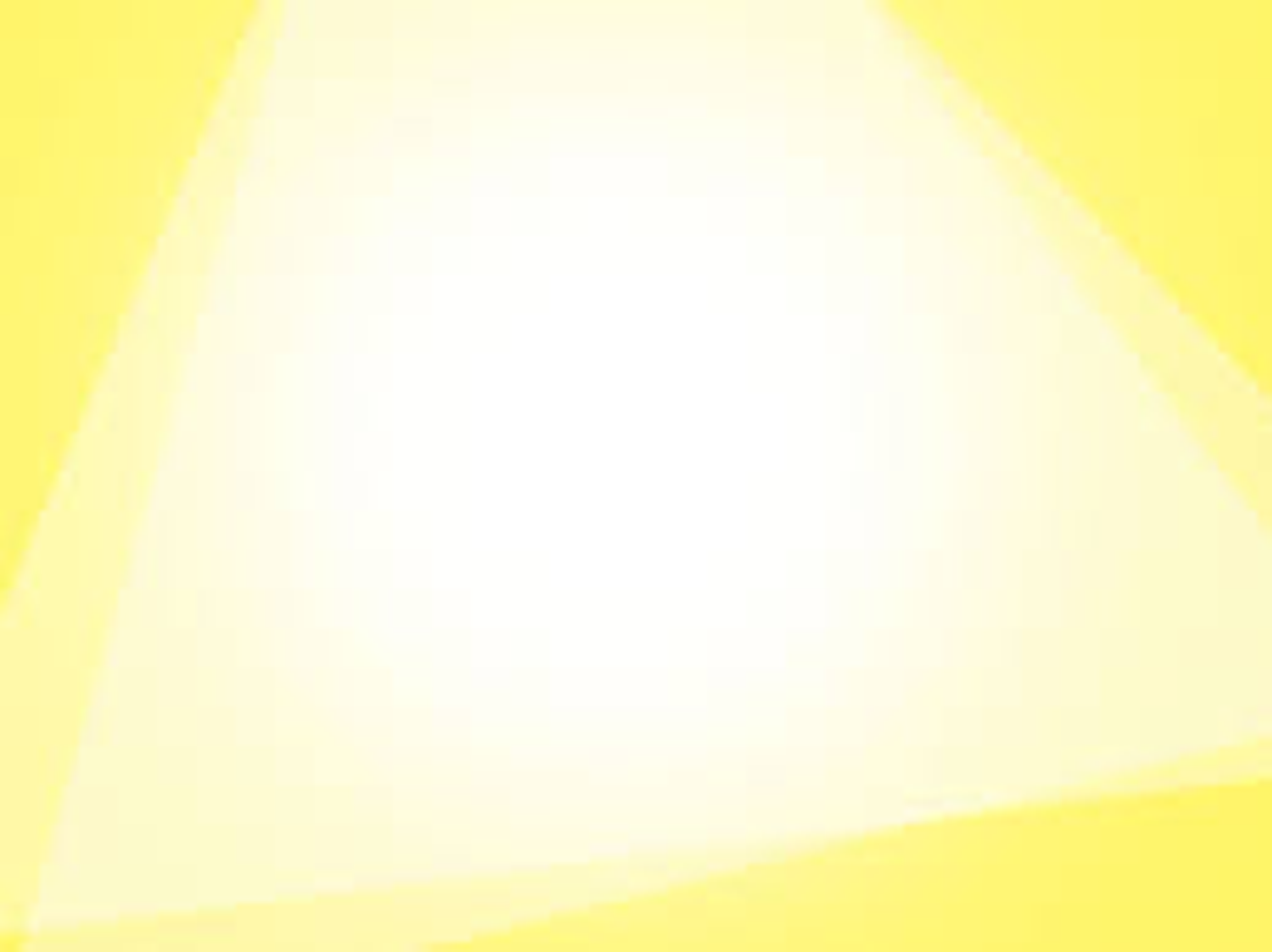 Christ’s Sacrifice
Hebrews 2:9 left His home His immortality 
Isiah 53:3-5 wounded, bruised, stripes 
Matthew 27:6-31 scourged, crown of thorns, struck, crucified 
1 Peter 2:23-24 did nothing back 
Romans 5:8 Christ died for us
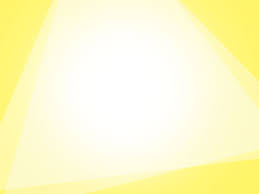 What's Your Sacrifice
Mark 10:21-22 money? 
1 Corinthians 16:1-2 
Hebrews 10:24-25 1-4 hours out of 168
Luke 9:23 daily taking up your cross 
Romans 12:1-2 living sacrifice